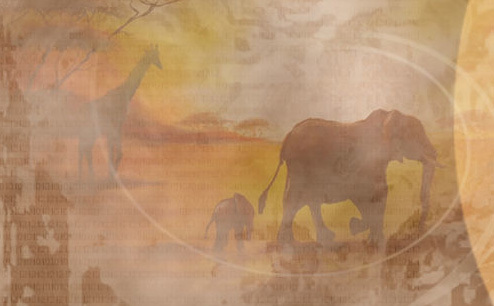 African Society
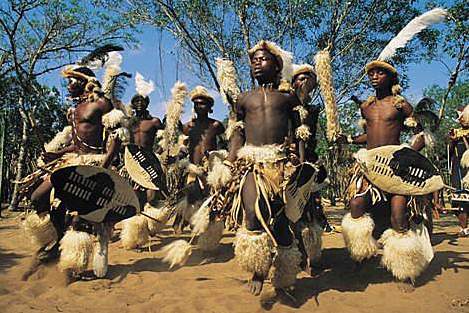 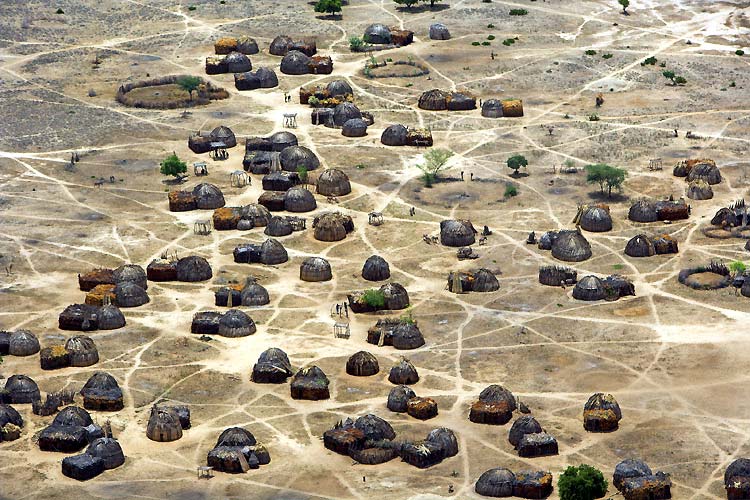 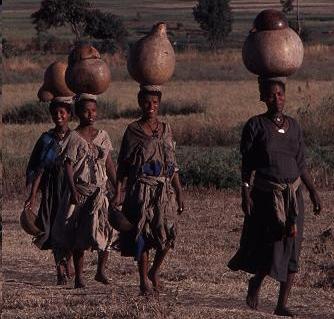 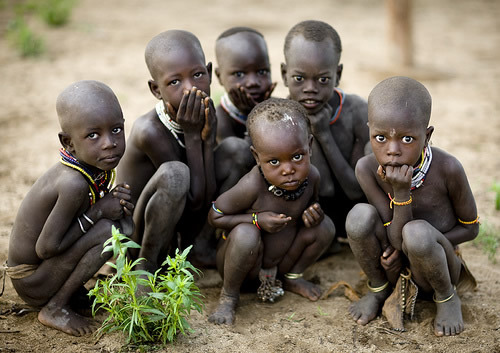 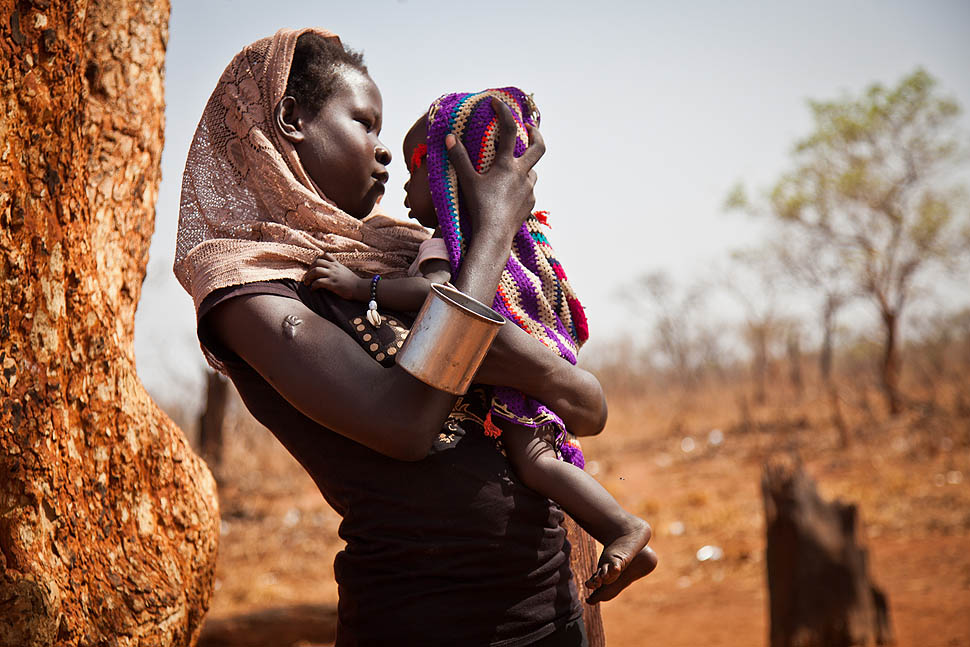 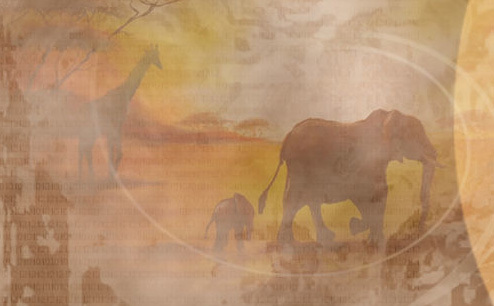 Tribe:
Societies organized largely on the basis of social, especially familial, groups
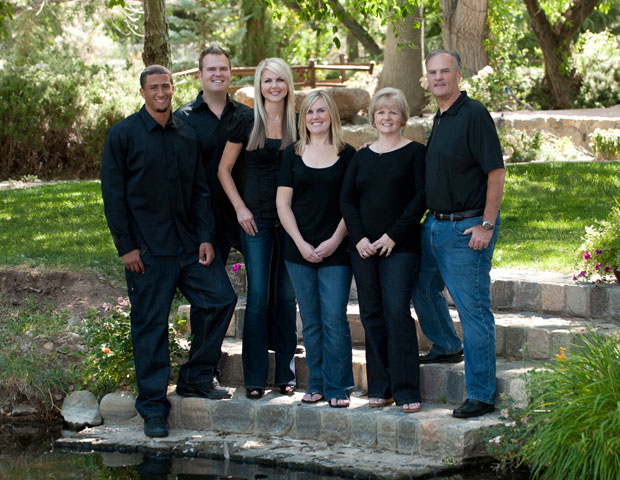 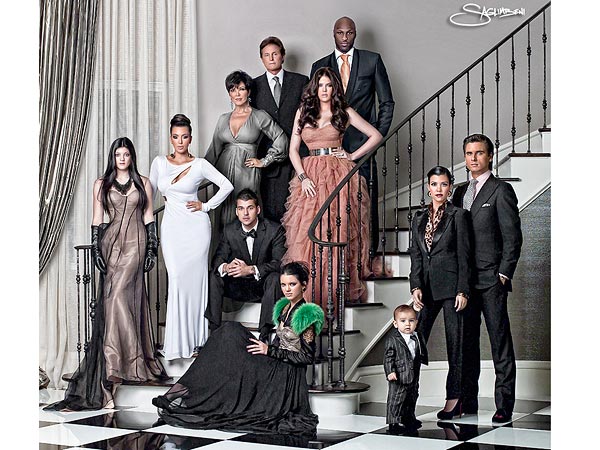 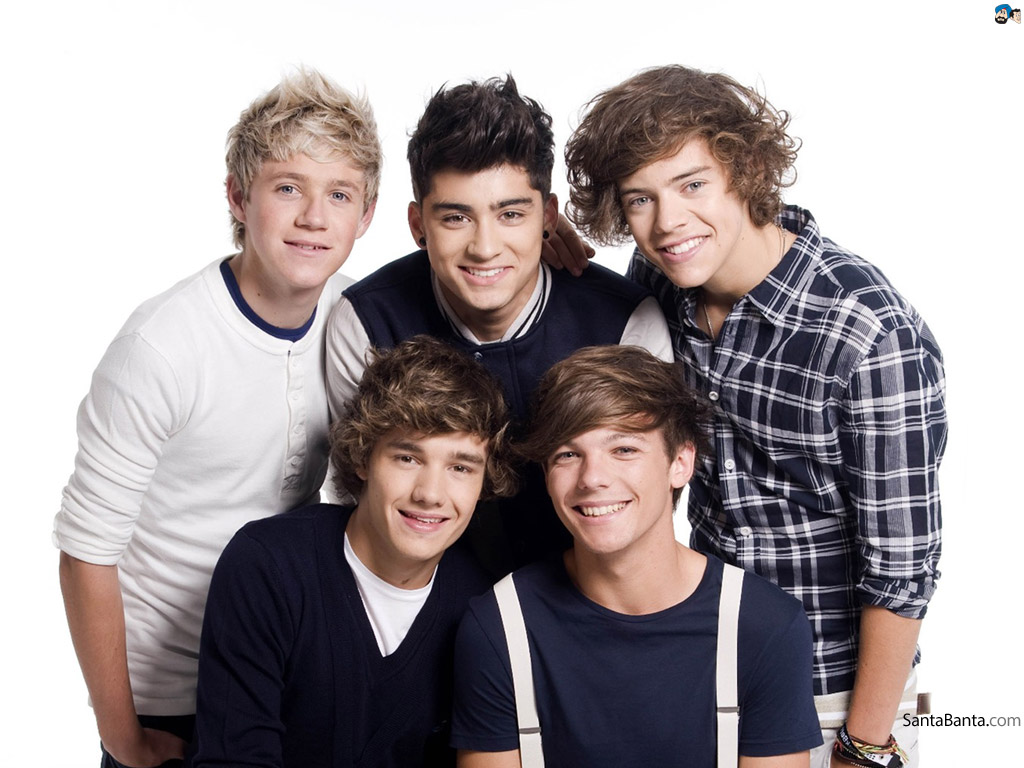 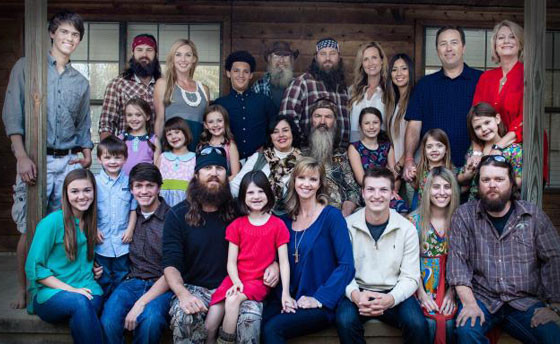 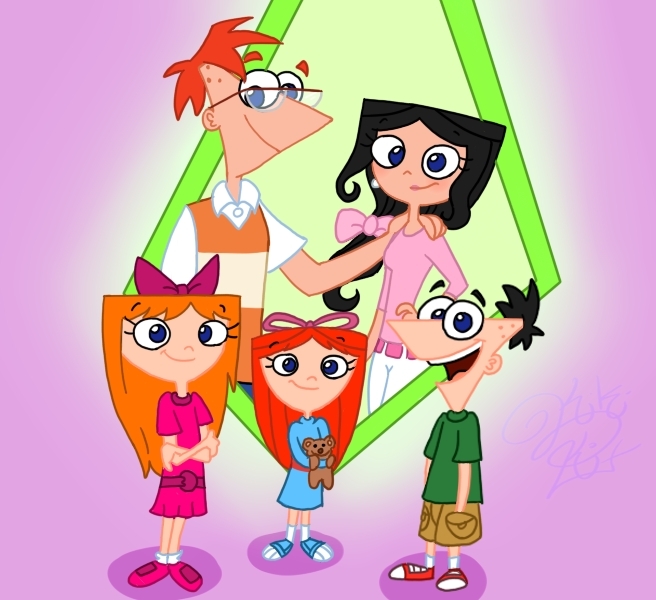 Nuclear family
Extended family
Age-sets
Clan: United by perceived kinship
Lineage - ancestry
Tribal unity, loyalty
Tribe more important then nation
Cons
Pros
Good of the tribe comes ahead of the individual
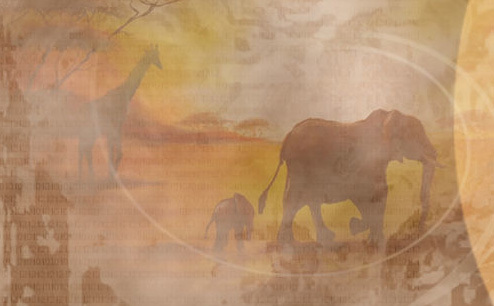 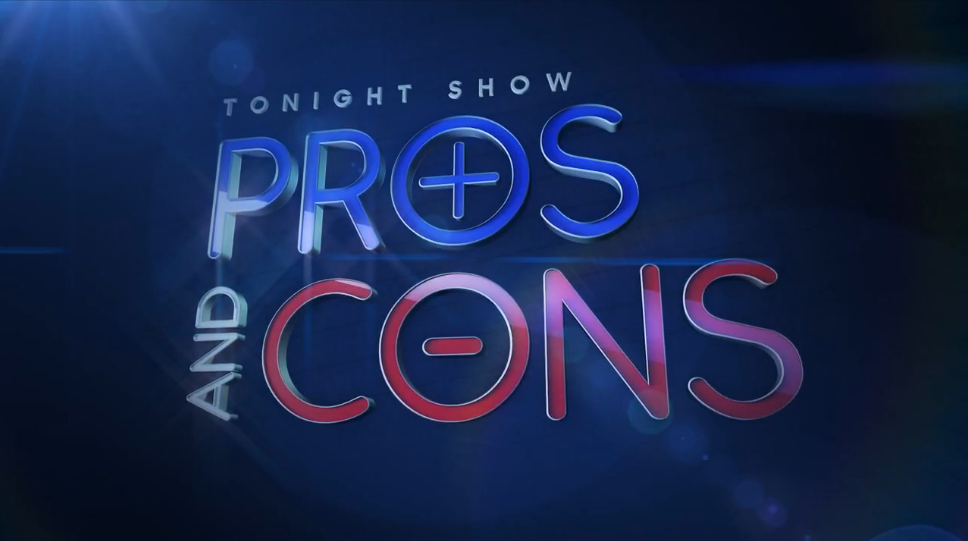 Civil/Tribal warfare
Strong traditions, culture, religion
Communication
Honor and respect for ancestors
Nepotism - favoritism
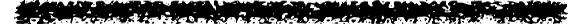 Simple government
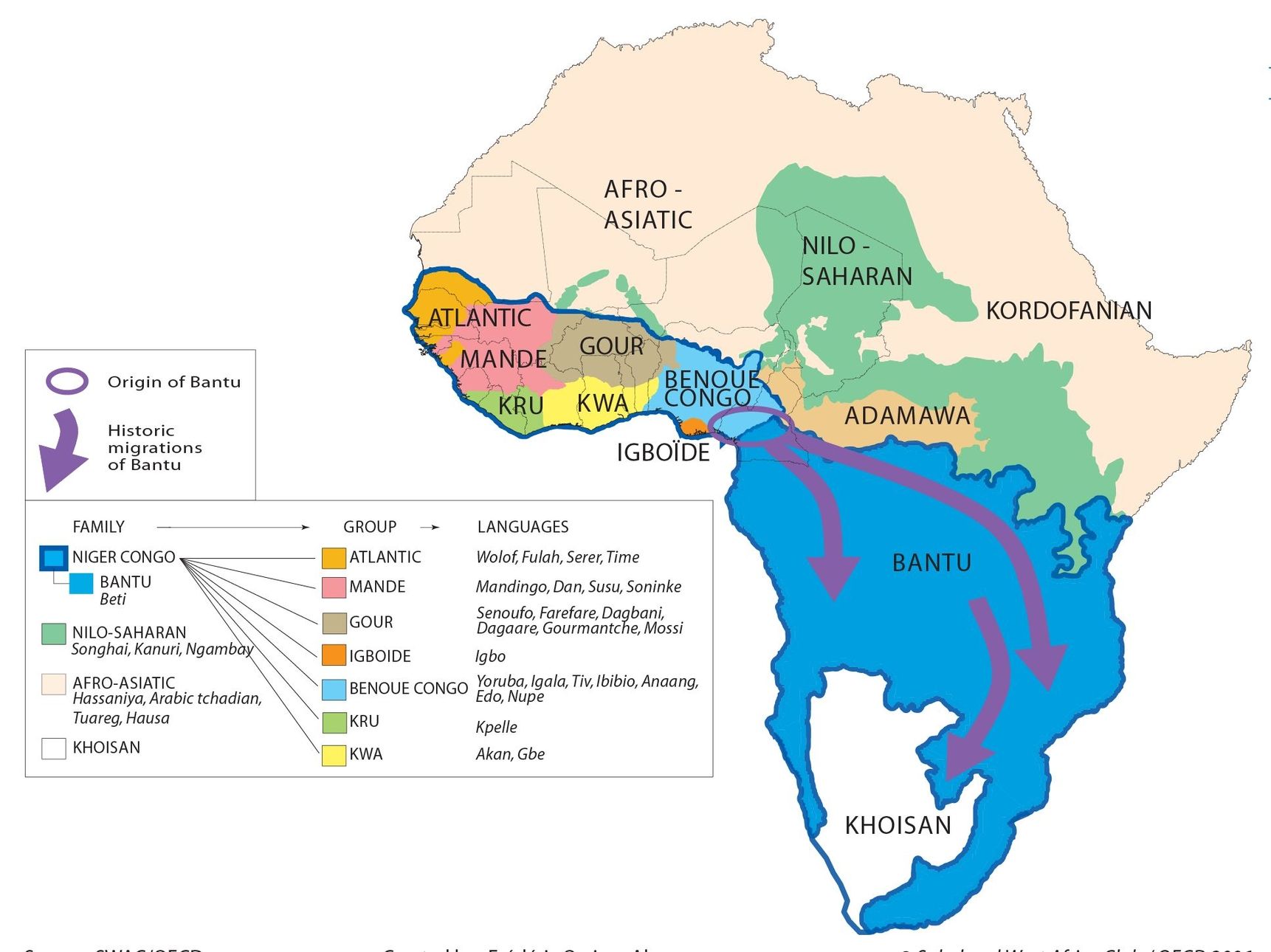 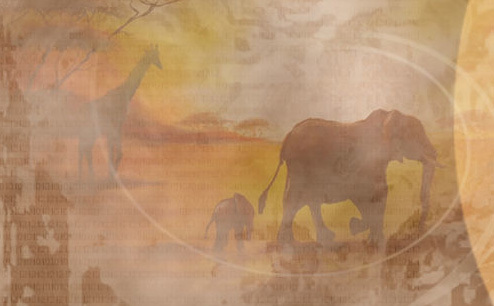 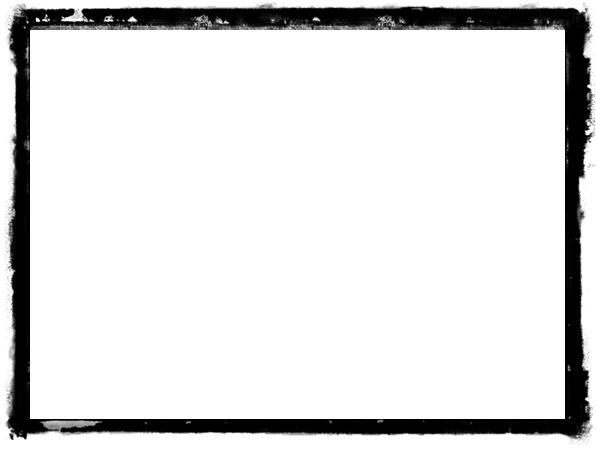 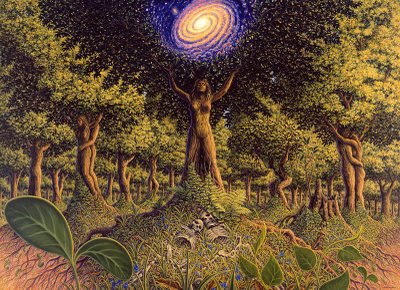 African Religion
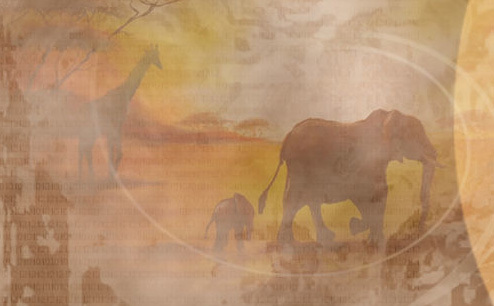 Animism
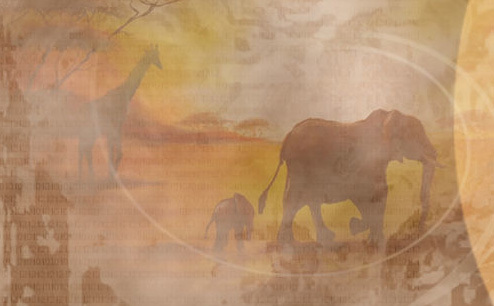 encompasses the belief that there is no separation between the spiritual and physical (or material) world, and souls or spirits exist, not only in humans, but also in some other animals, plants, rocks, geographic features such as mountains or rivers, or other entities of the natural environment, including thunder, wind, and shadows.
Supreme creator
Ancestor veneration
Belief in magic and charms
Mediator between tribe and Creator
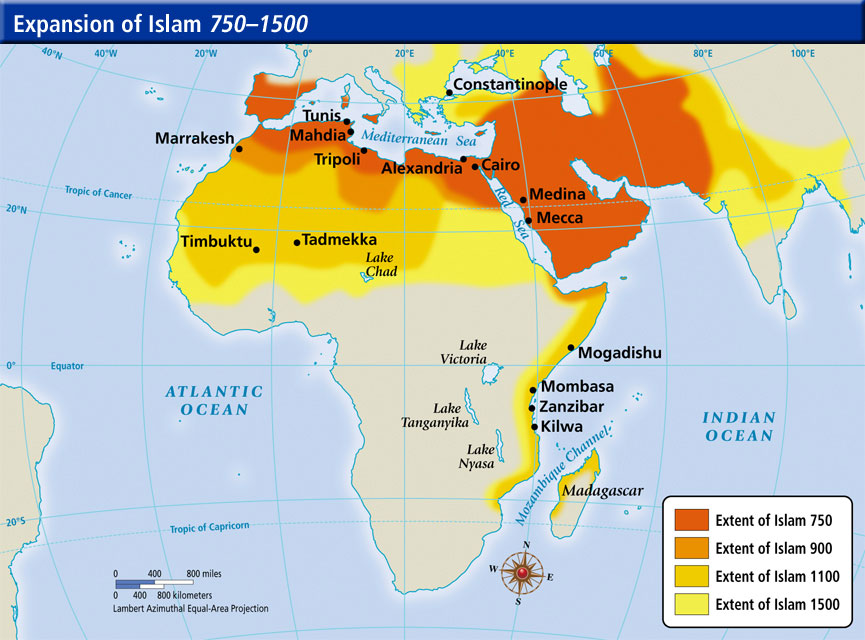 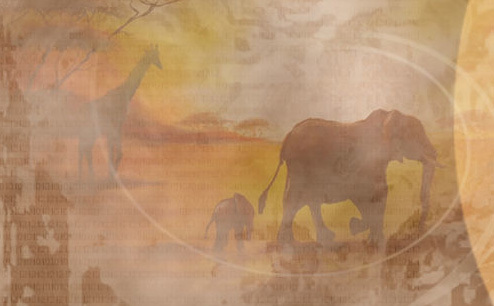 What do animism Islam and Christianity have in common?
Monotheism
Name change: creator - Allah - Jesus
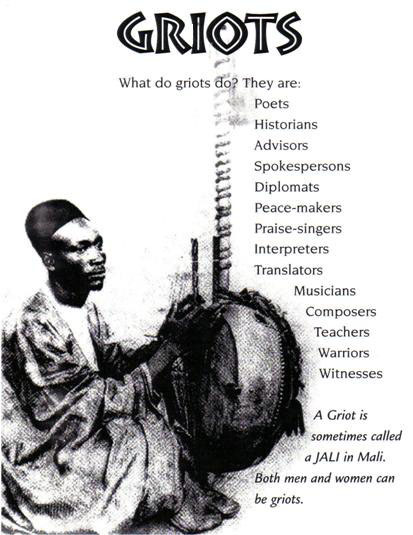 African Griot
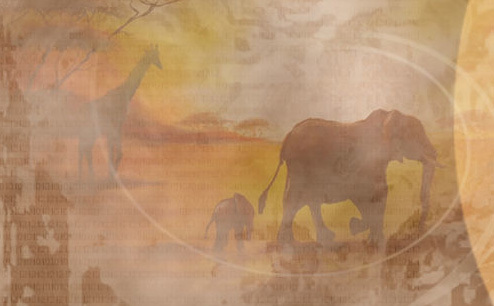 story teller
European bard
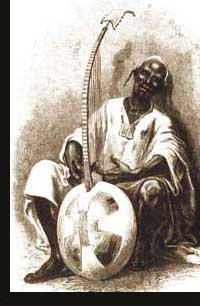 valued by kings and chiefs
Kora - 21 string lute or harp